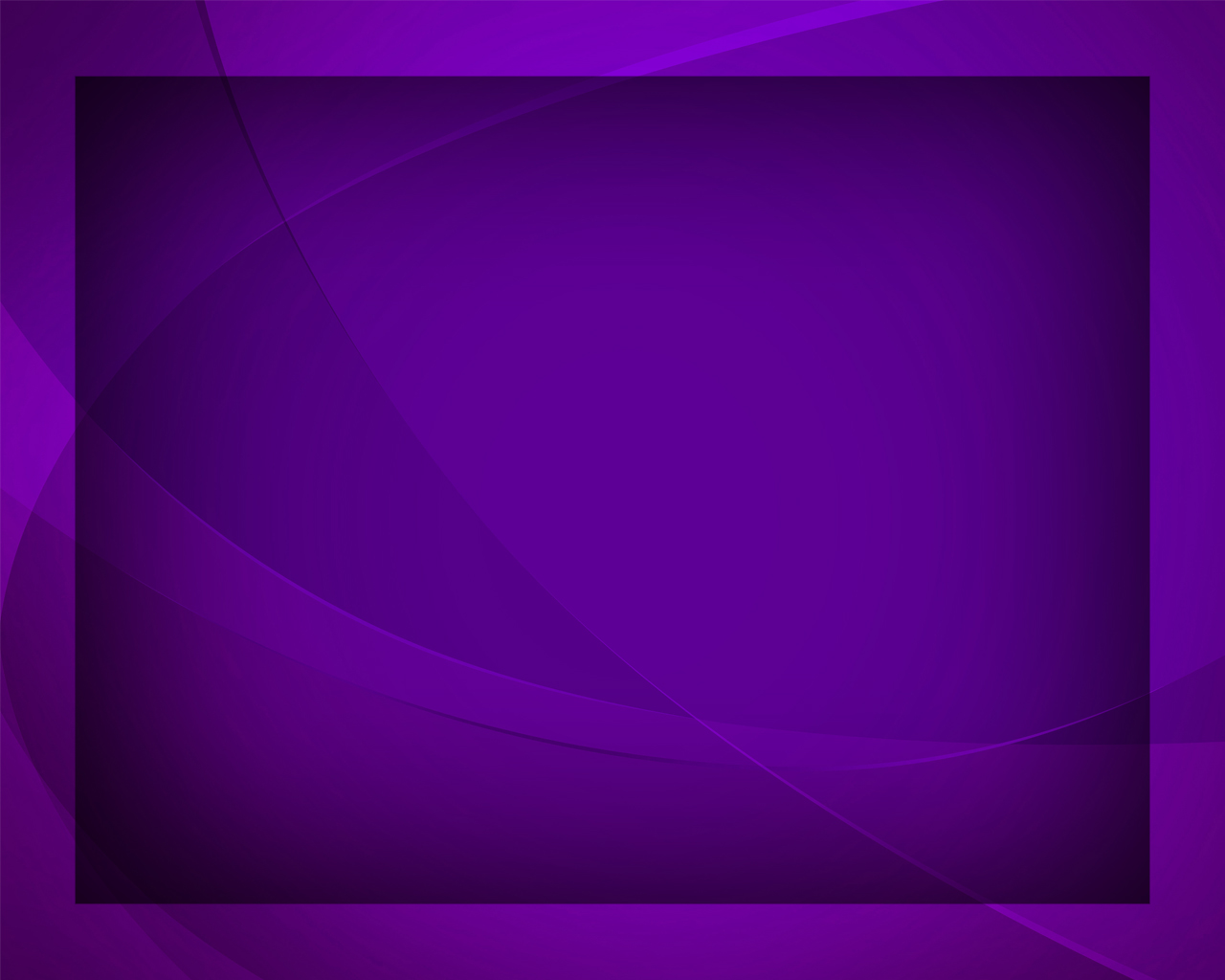 Приди с высот небесных
Гимны надежды №78
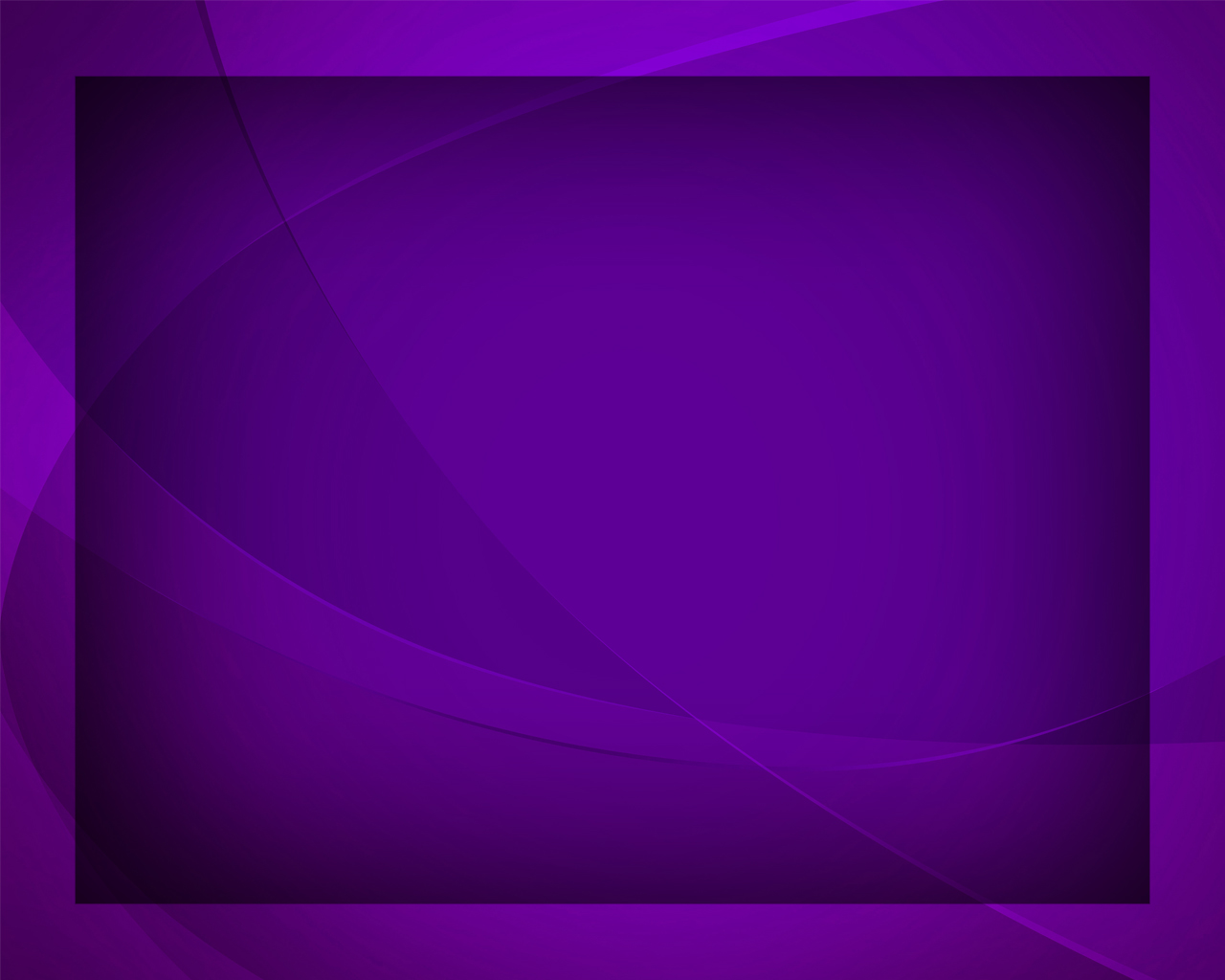 Приди с высот небесных, 
Дух истины святой,
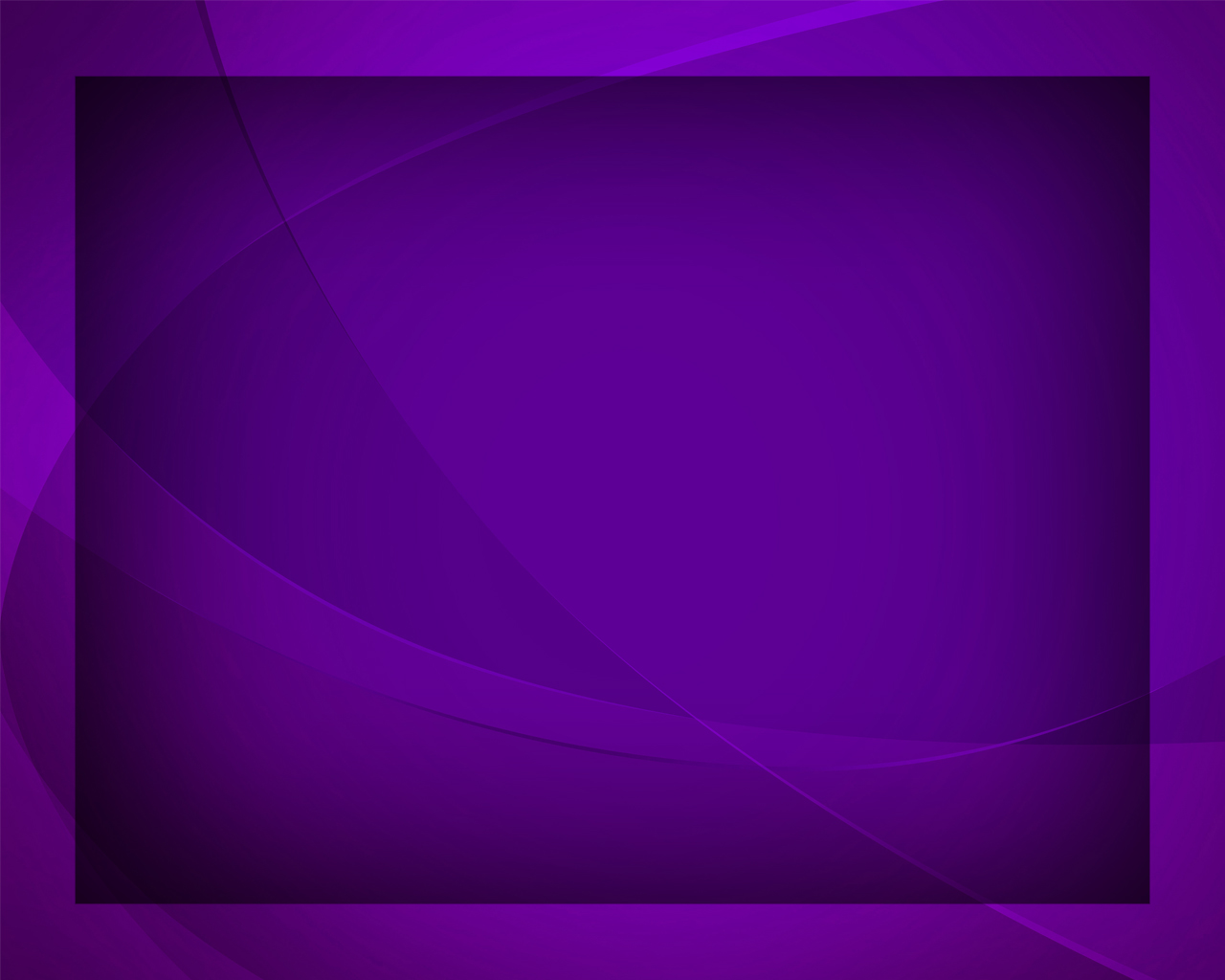 И посети нас, грешных 
И страждущих душой.
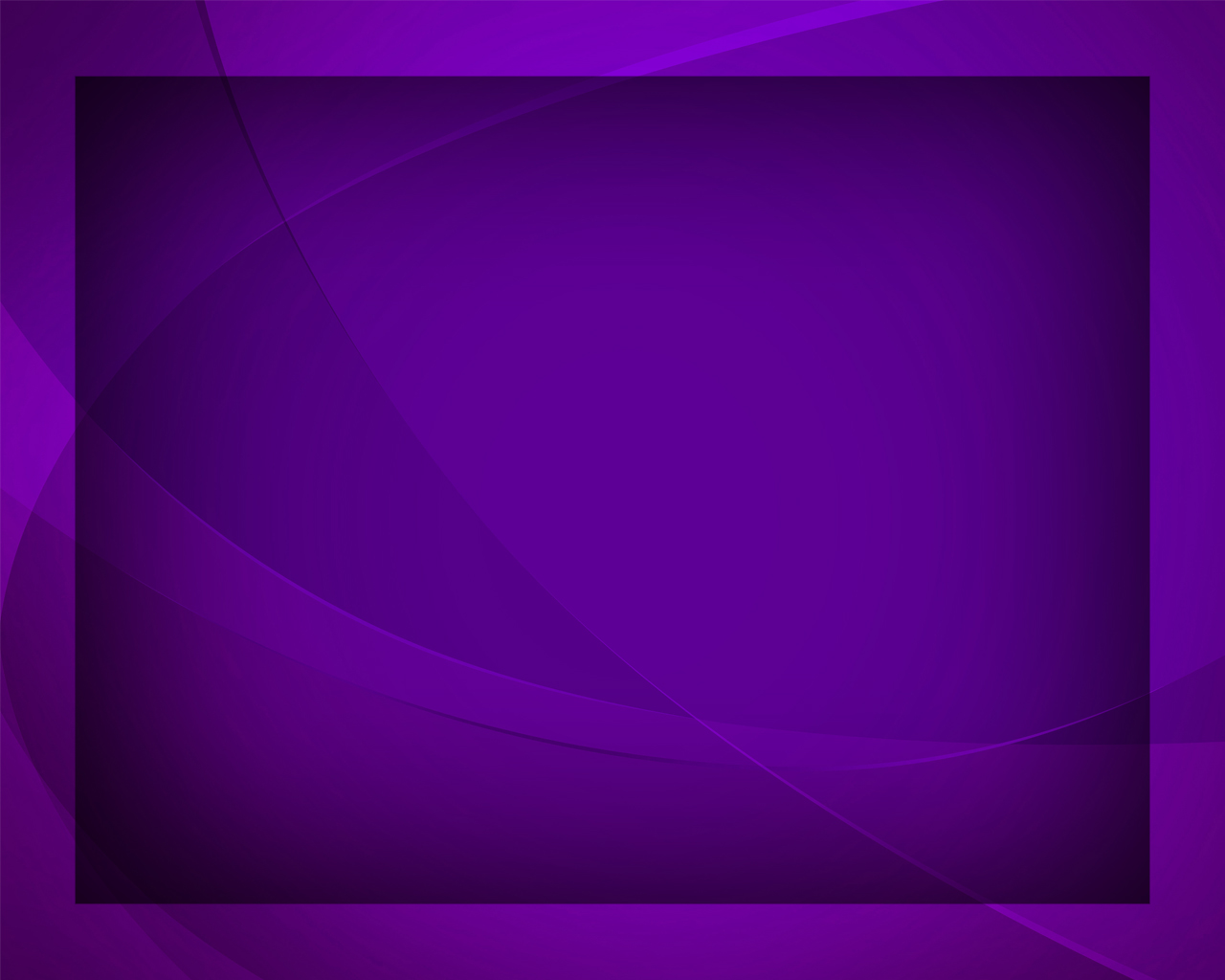 О, пусть огонь священный 
Зажжёт в нас правды свет,
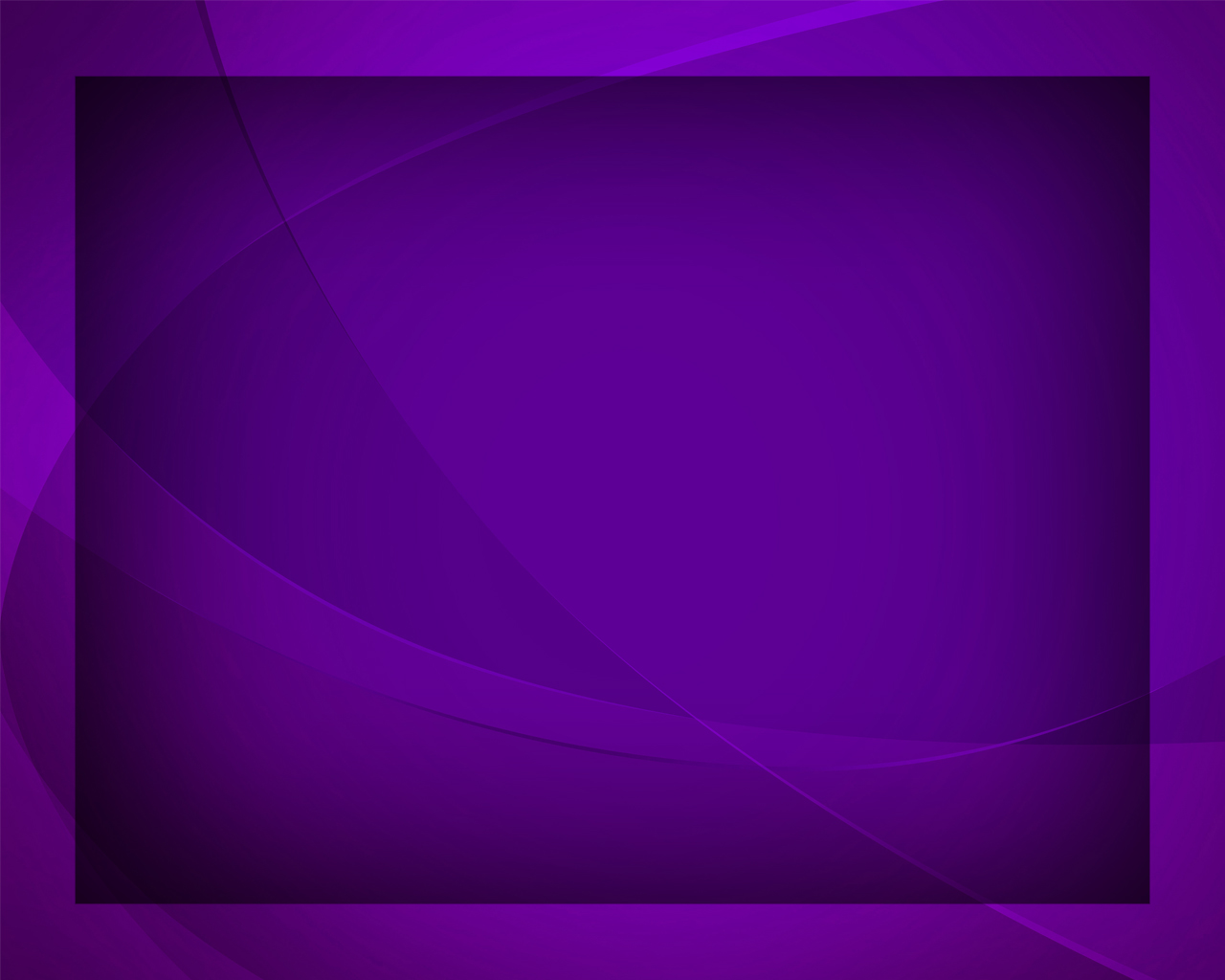 Даруй нам неизменно 
Хранить 
святой завет.
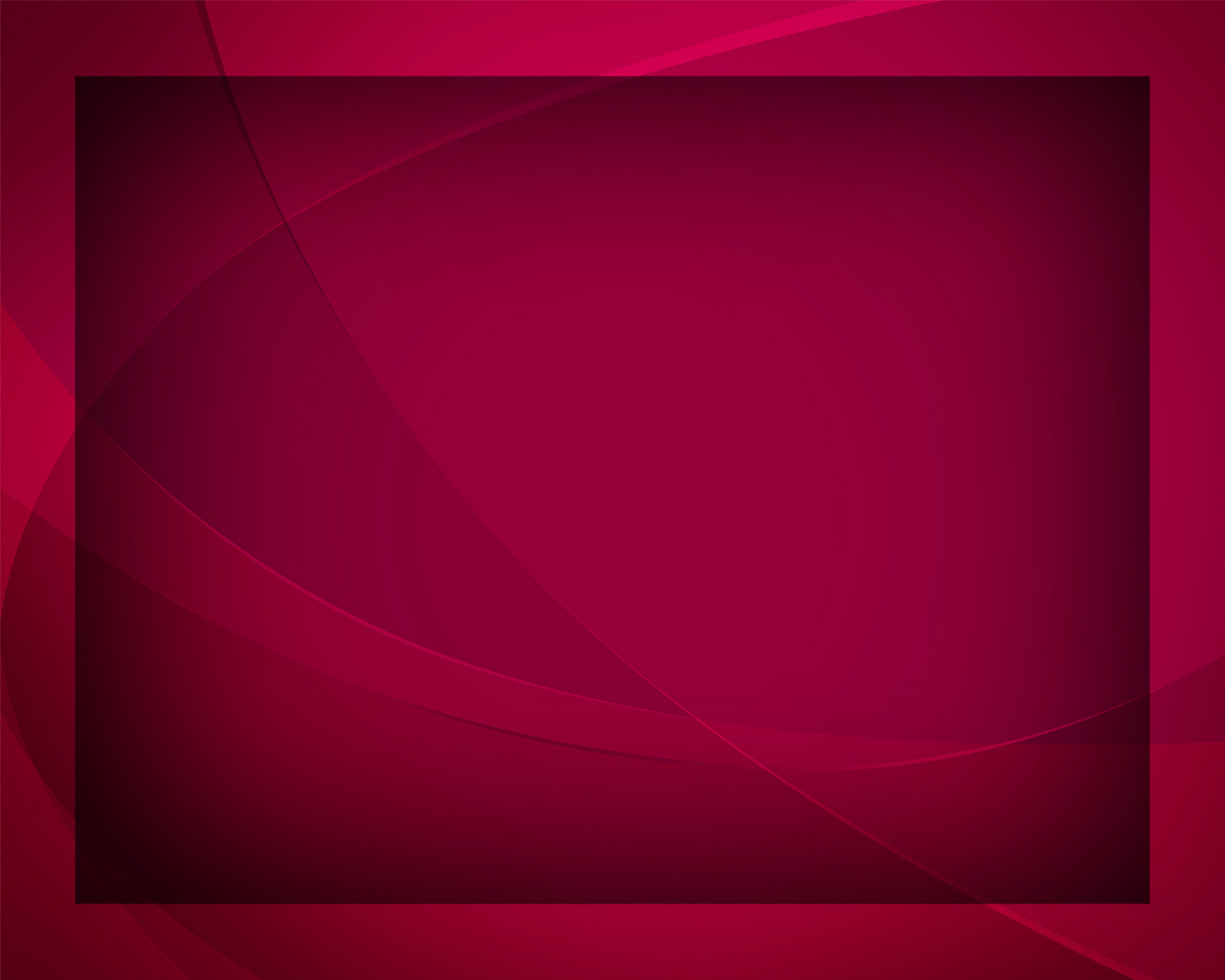 Сомненье 
и неверье 
Растут всё
 с каждым днём,
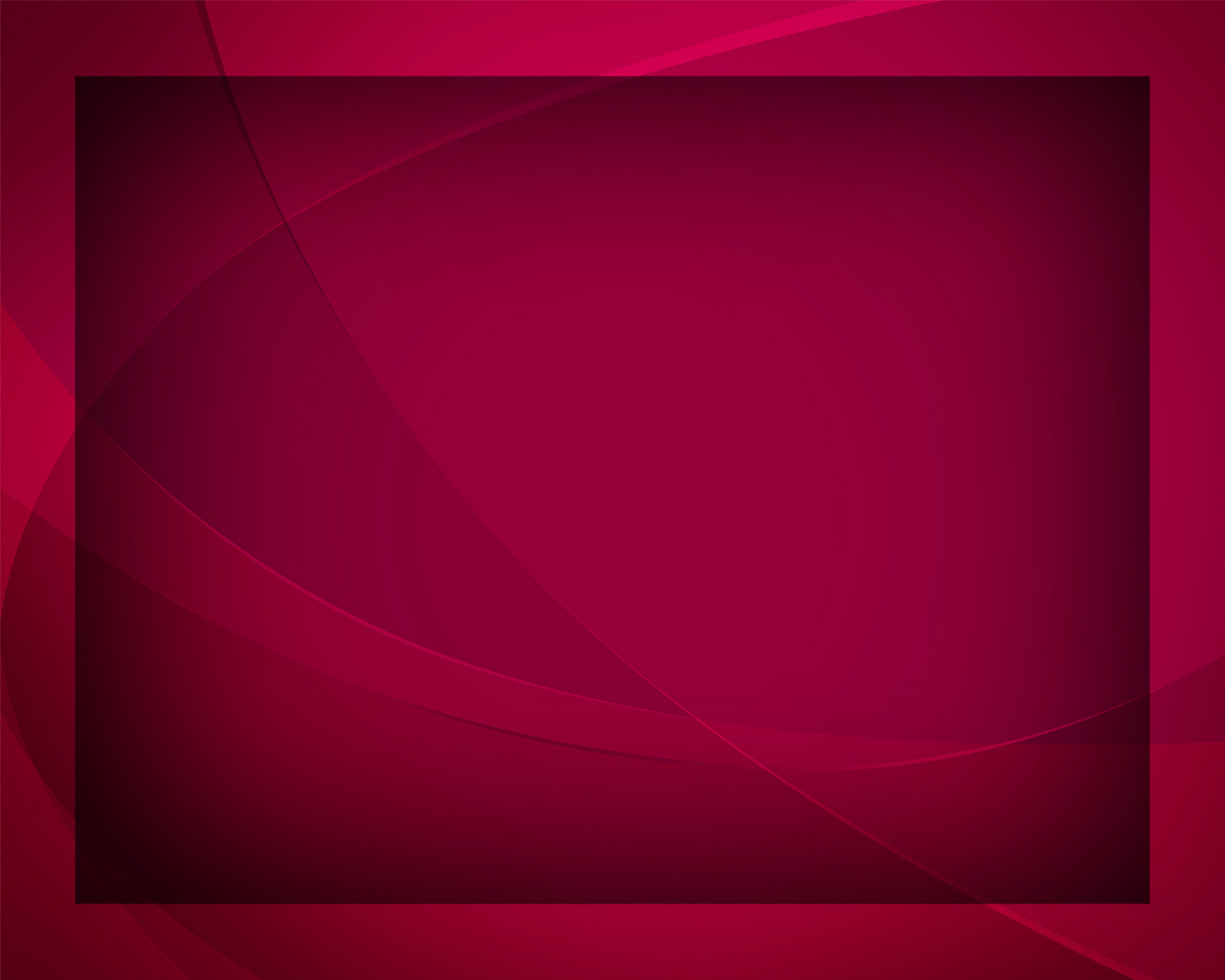 Умножь же 
нашу веру
В борьбе 
с грехом и злом.
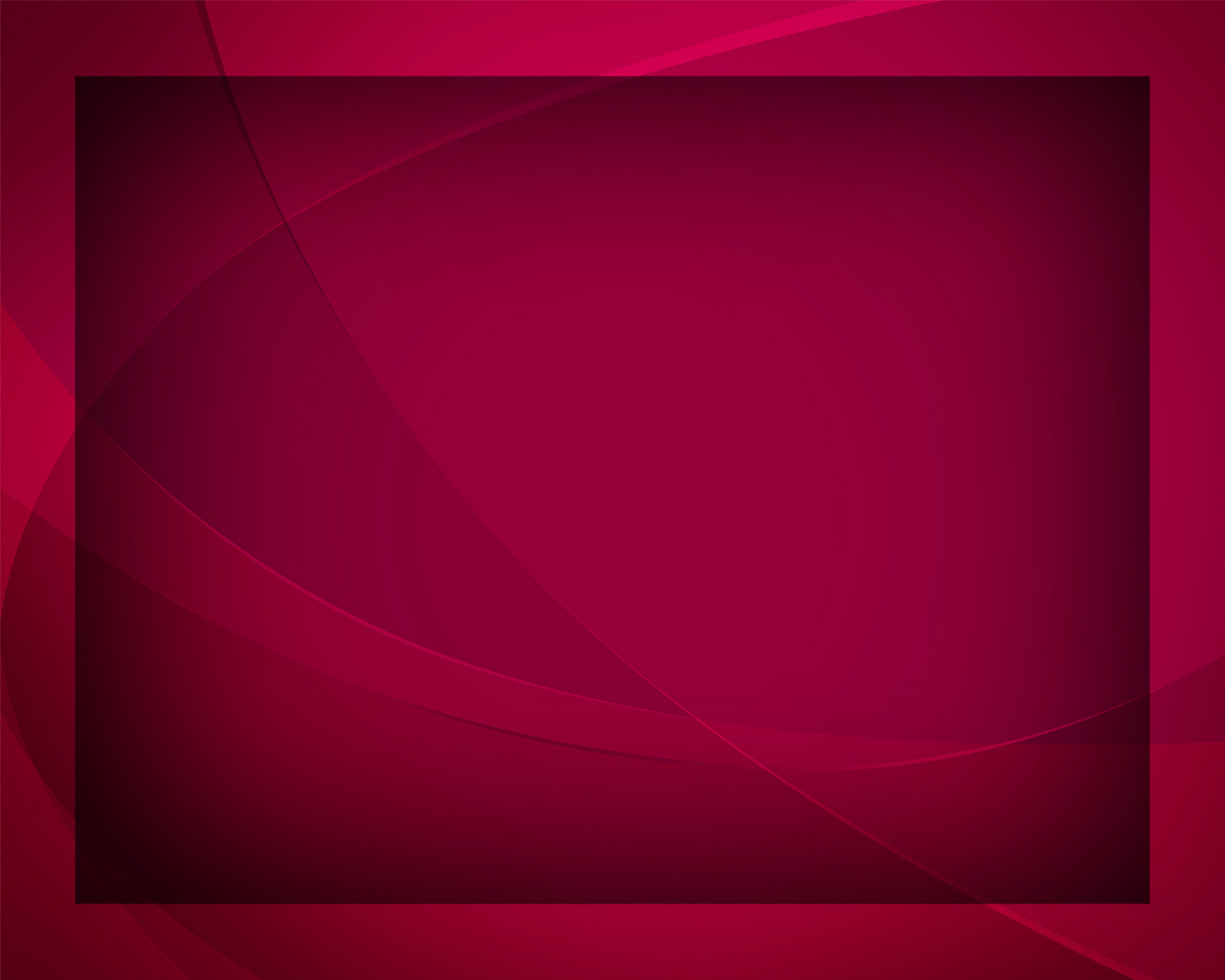 Нам свыше 
дай терпенье 
И силы 
побеждать,
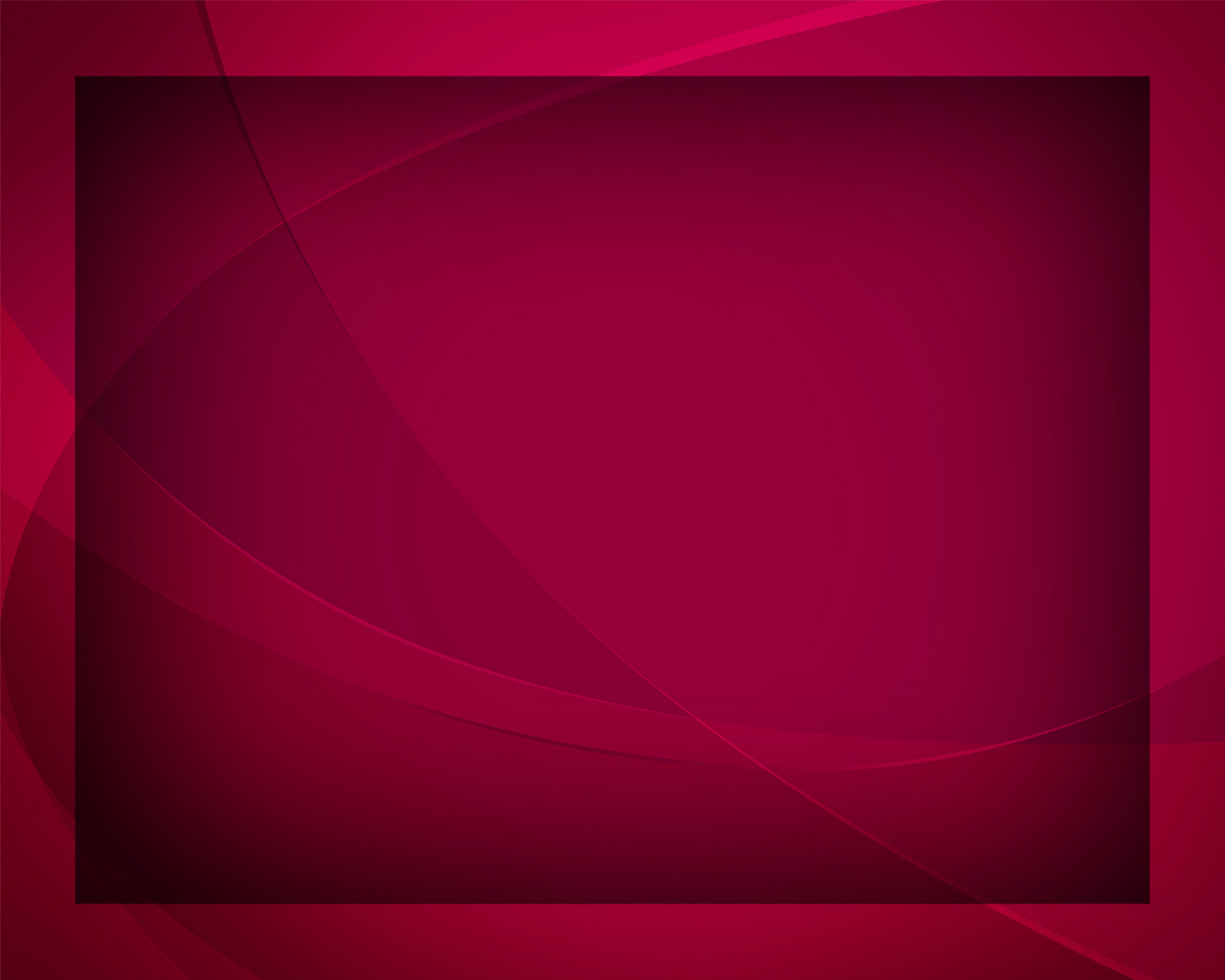 Постигнут ли гоненья - 
Даруй 
нам устоять.
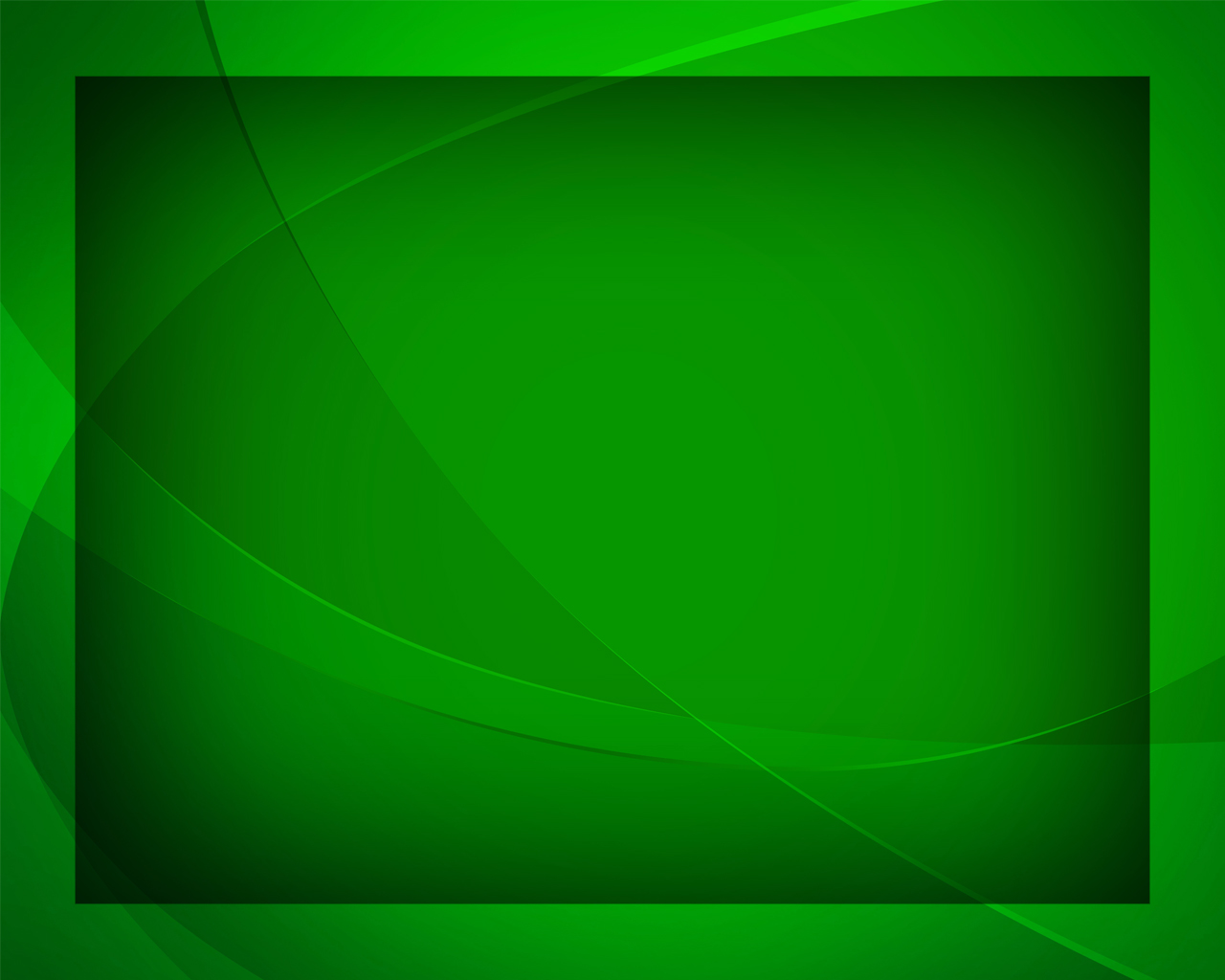 Сверши,
 Дух Божий, чудо, 
Сойди, 
как в те века,
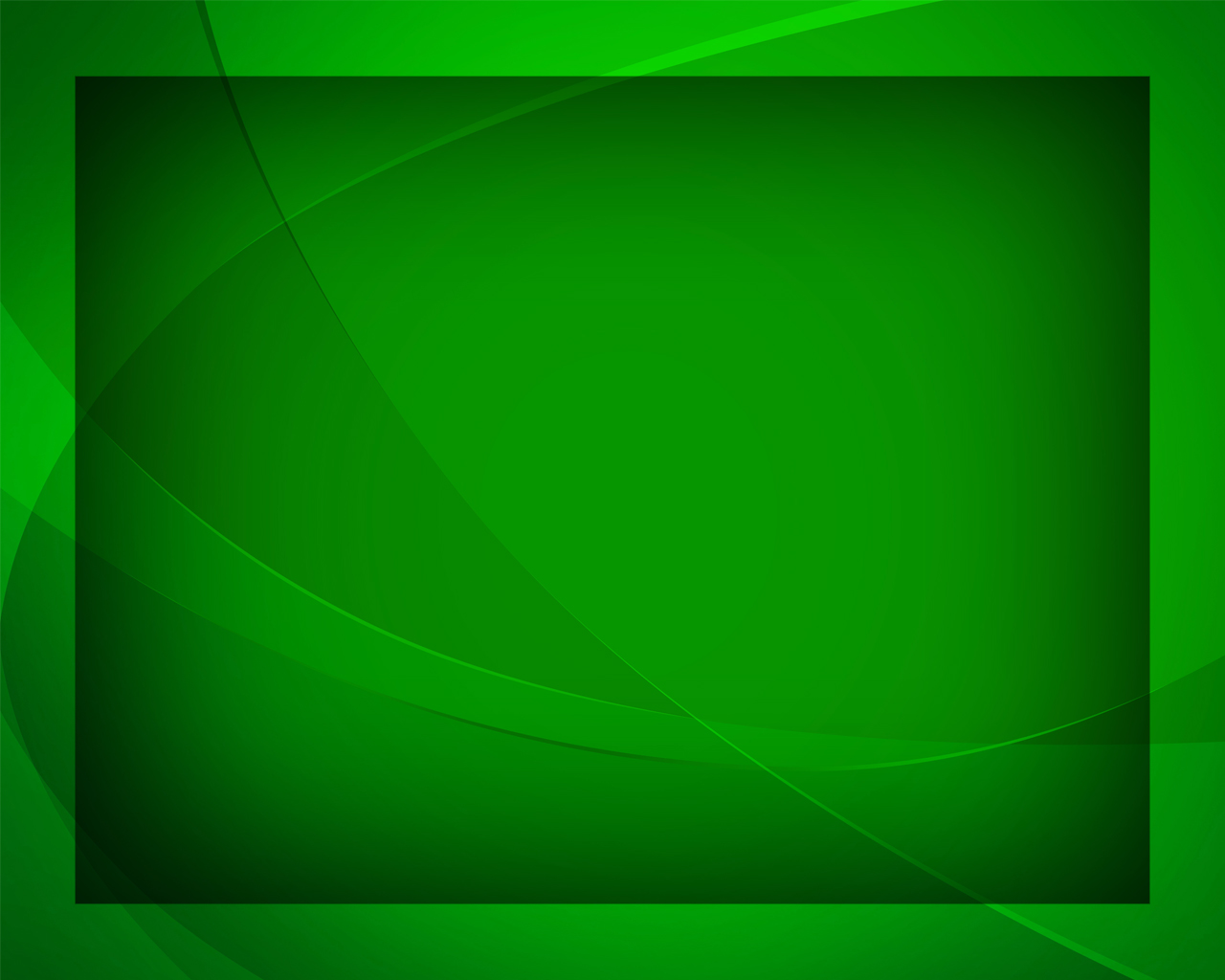 И пусть 
проникнет всюду 
Свидетельство Христа.
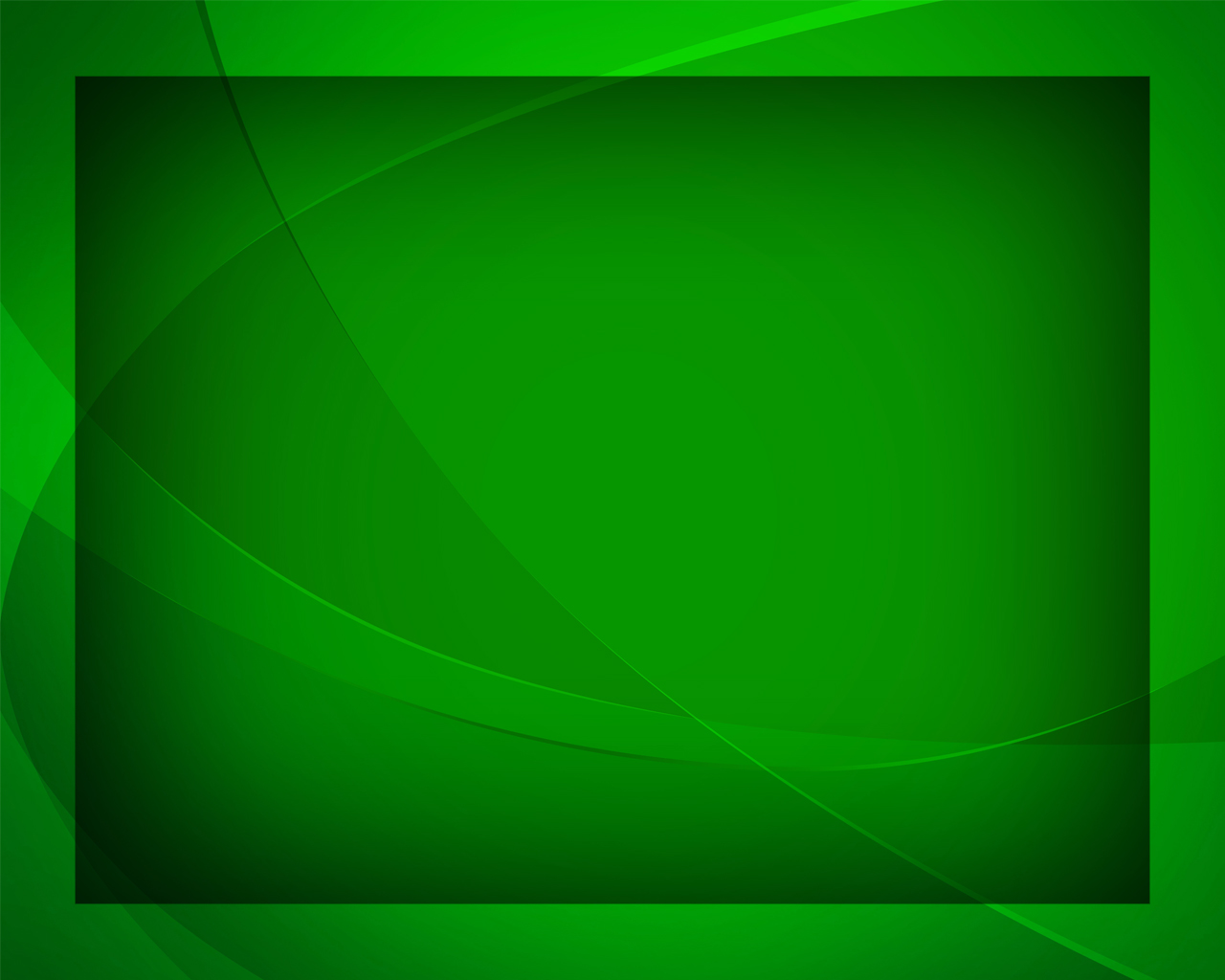 Даруй чрез все невзгоды 
Весть смело возвещать,
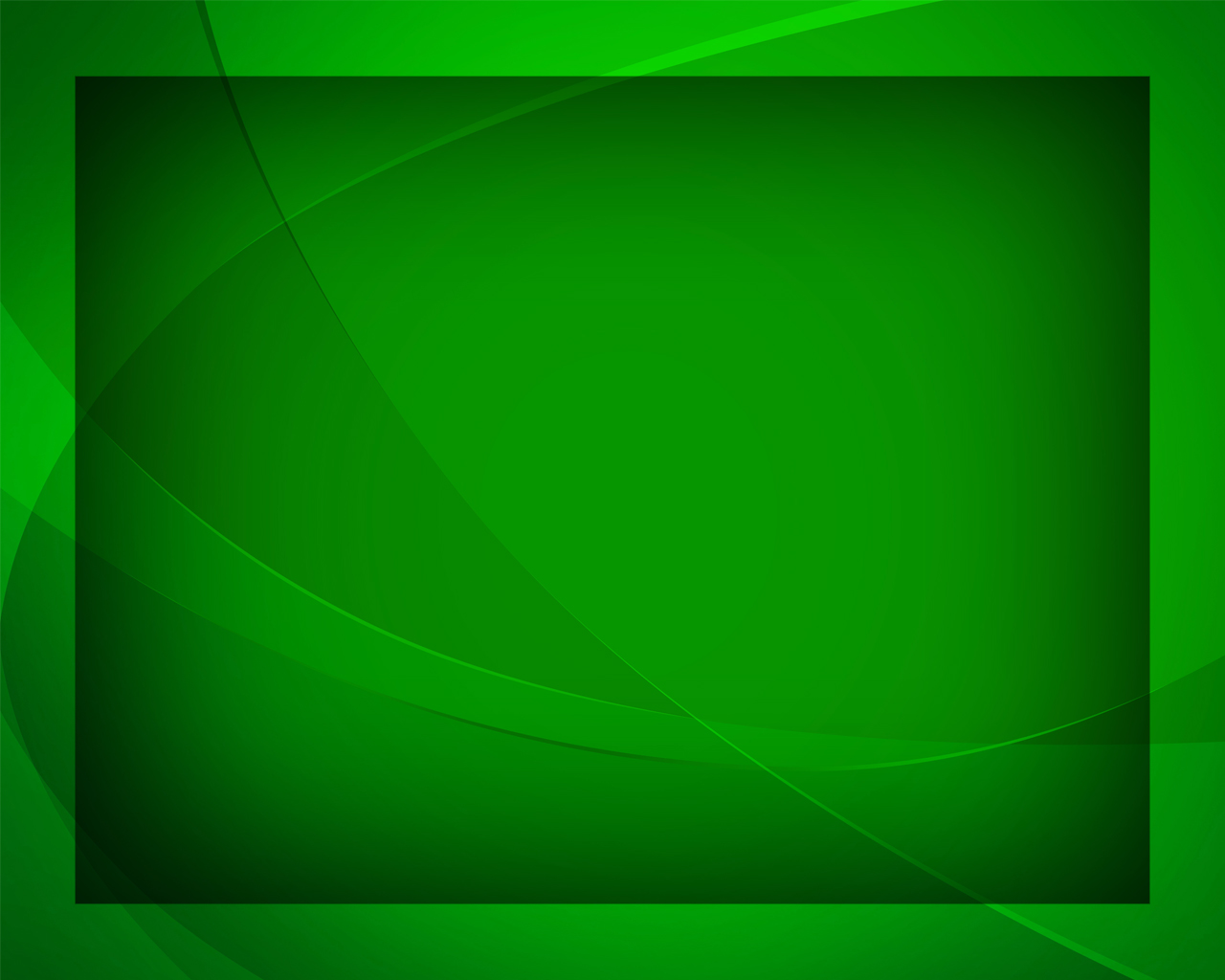 Чтоб многие народы 
Могли её 
принять.
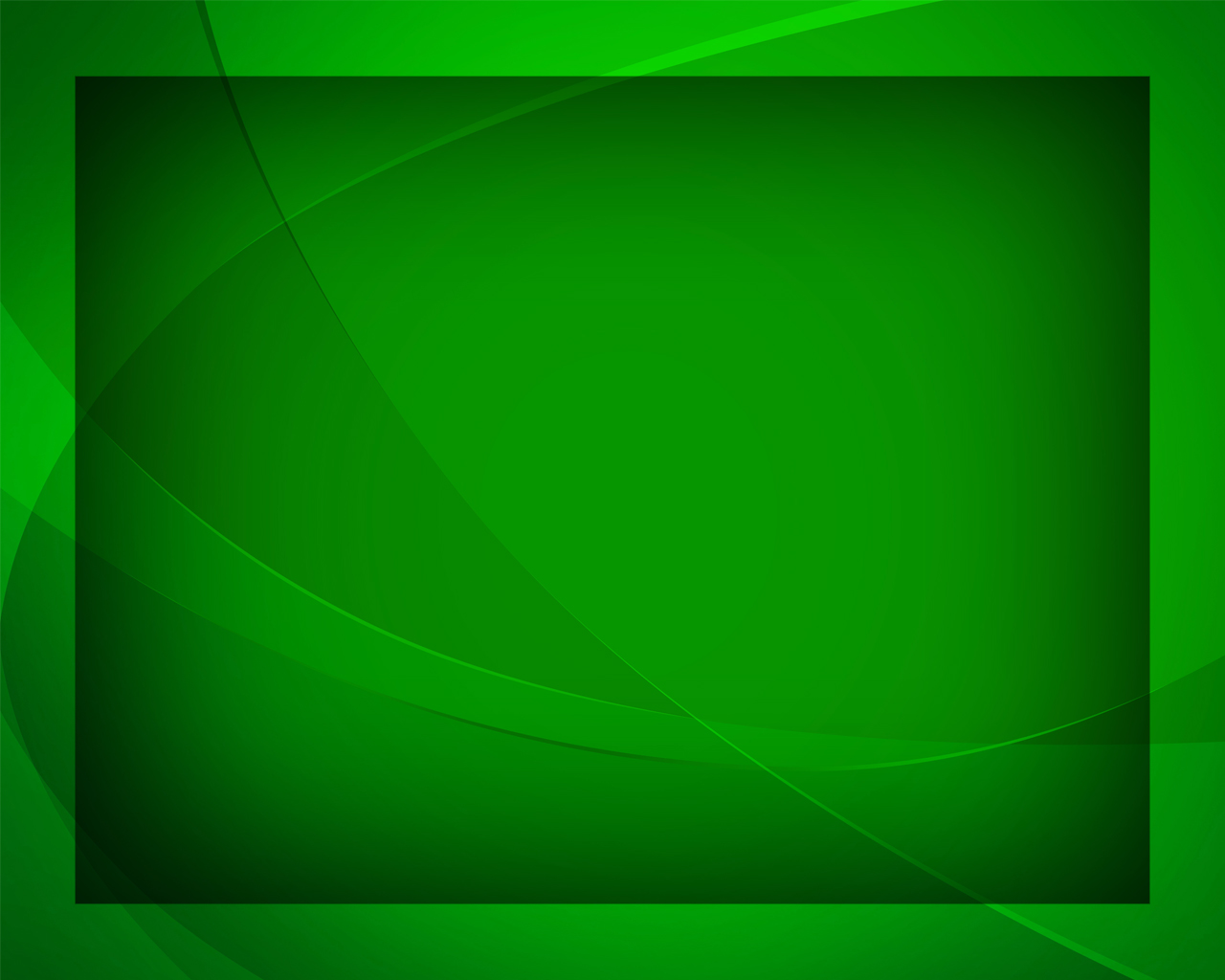